Training Needs Analysis Results for NPSOs for 2017
Presentation to the Regional capacity Workshop, Nadi
Fiji  24th July 2017
2
Four Key Areas of Survey
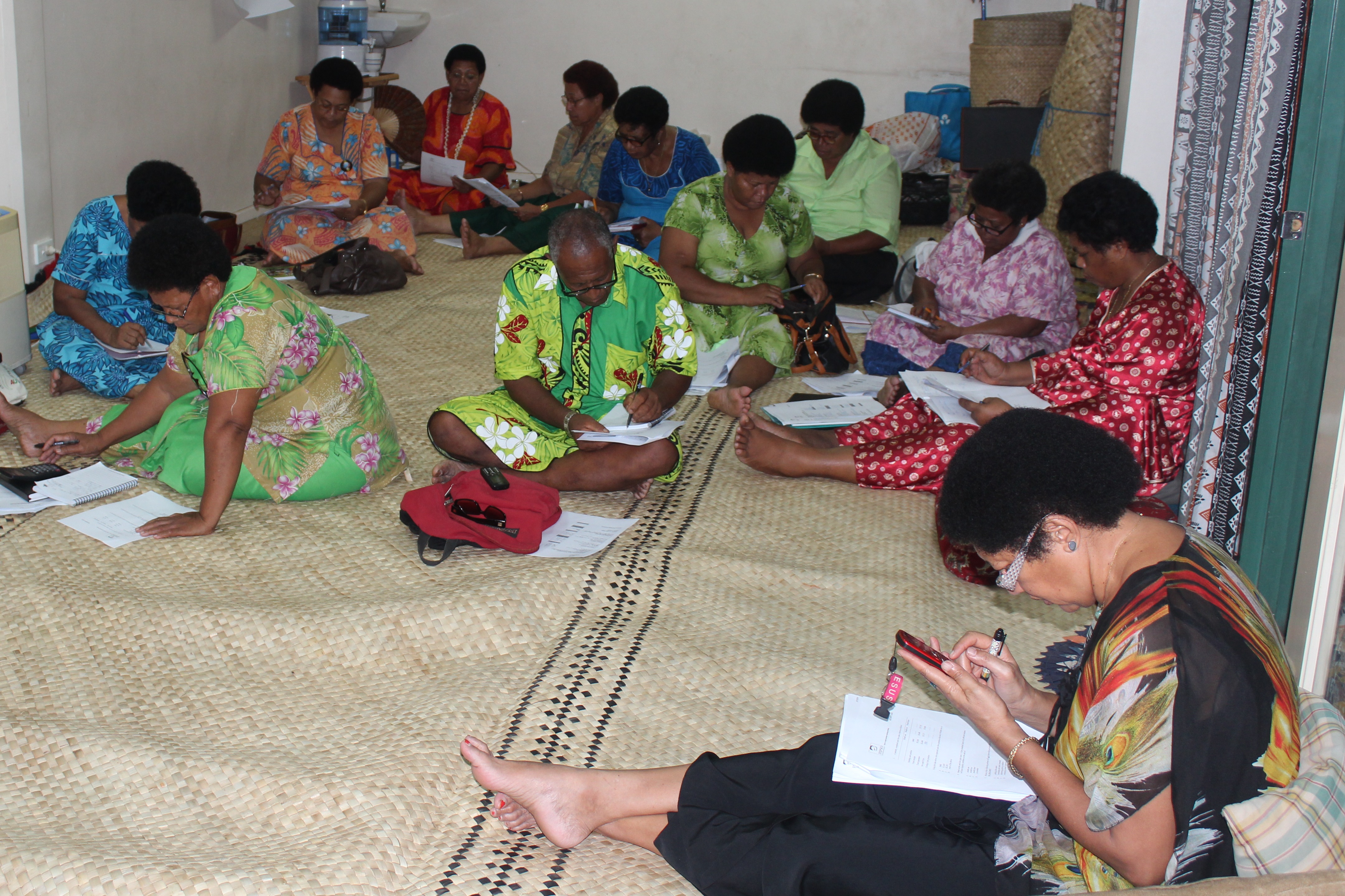 Staffing

Capacity Building Needs of NPSOs & other members

Capacity Building Needs of Businesses

Availability of Training Resources
Staffing at NPSOs
4
Gaps in Knowledge and  Expertise in NPSOs
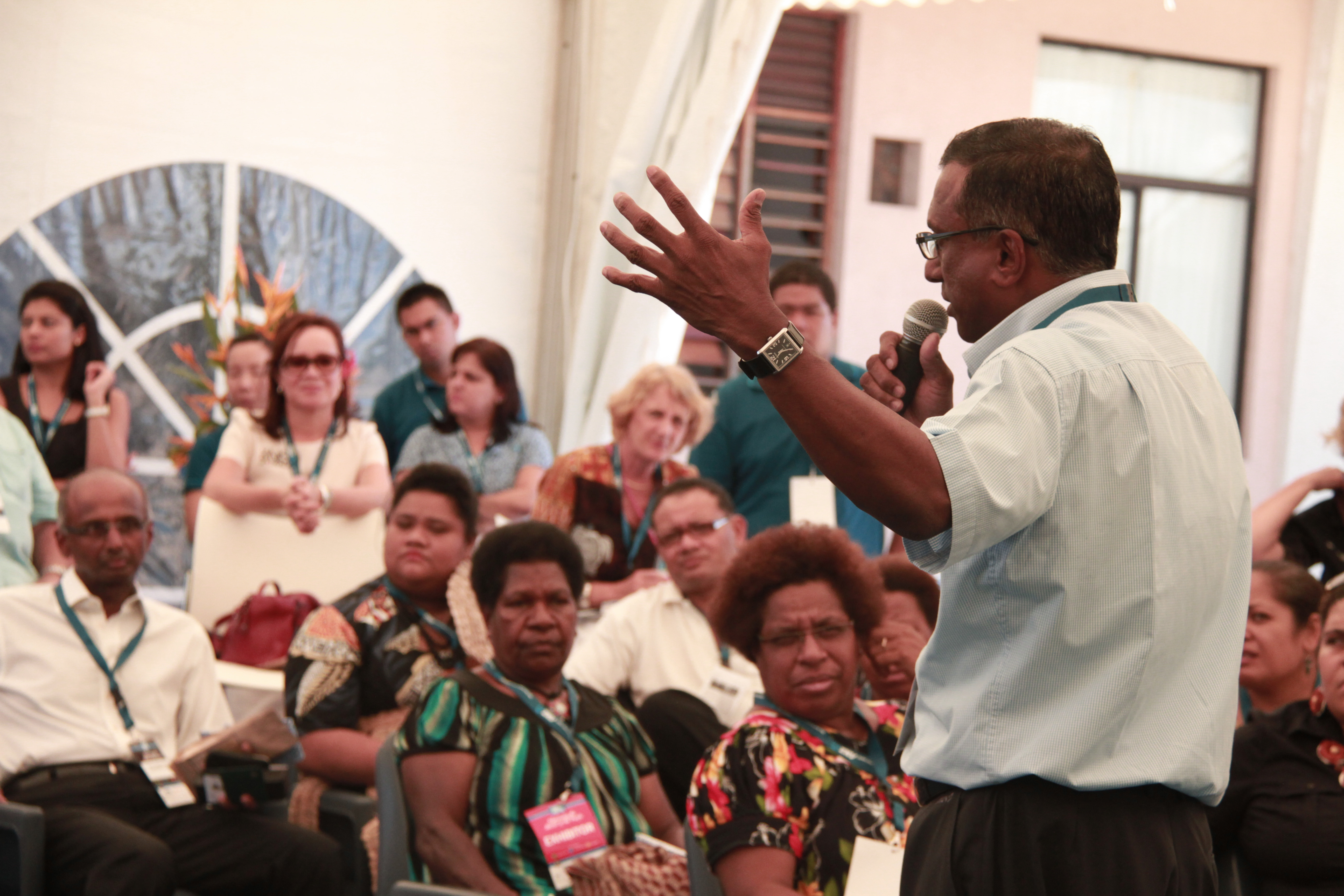 5
Organization Skills and Requirements in NPSOs
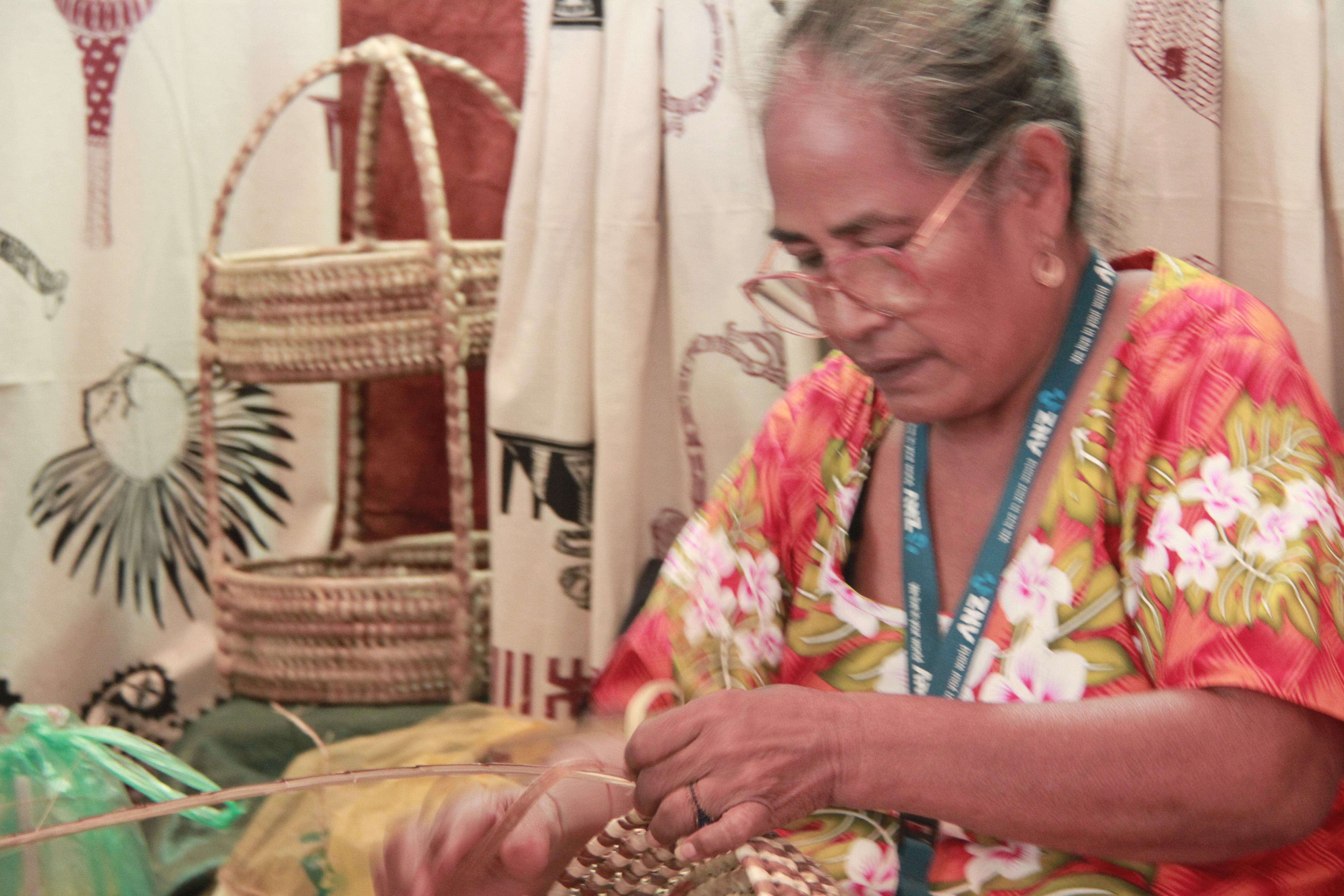 6
Staff Training Needs Analysis
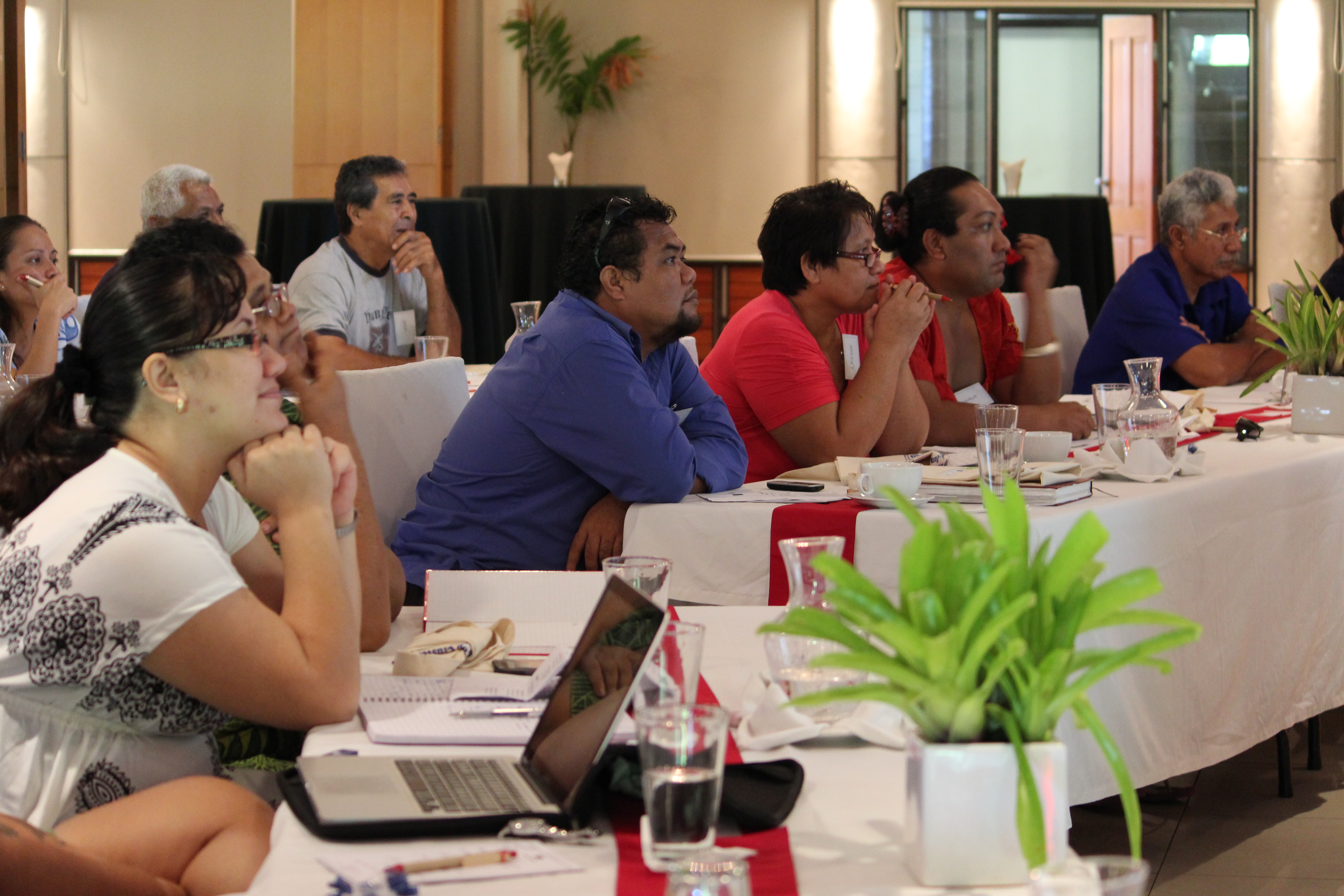 7
Assessment of NPSOs Members Training Needs
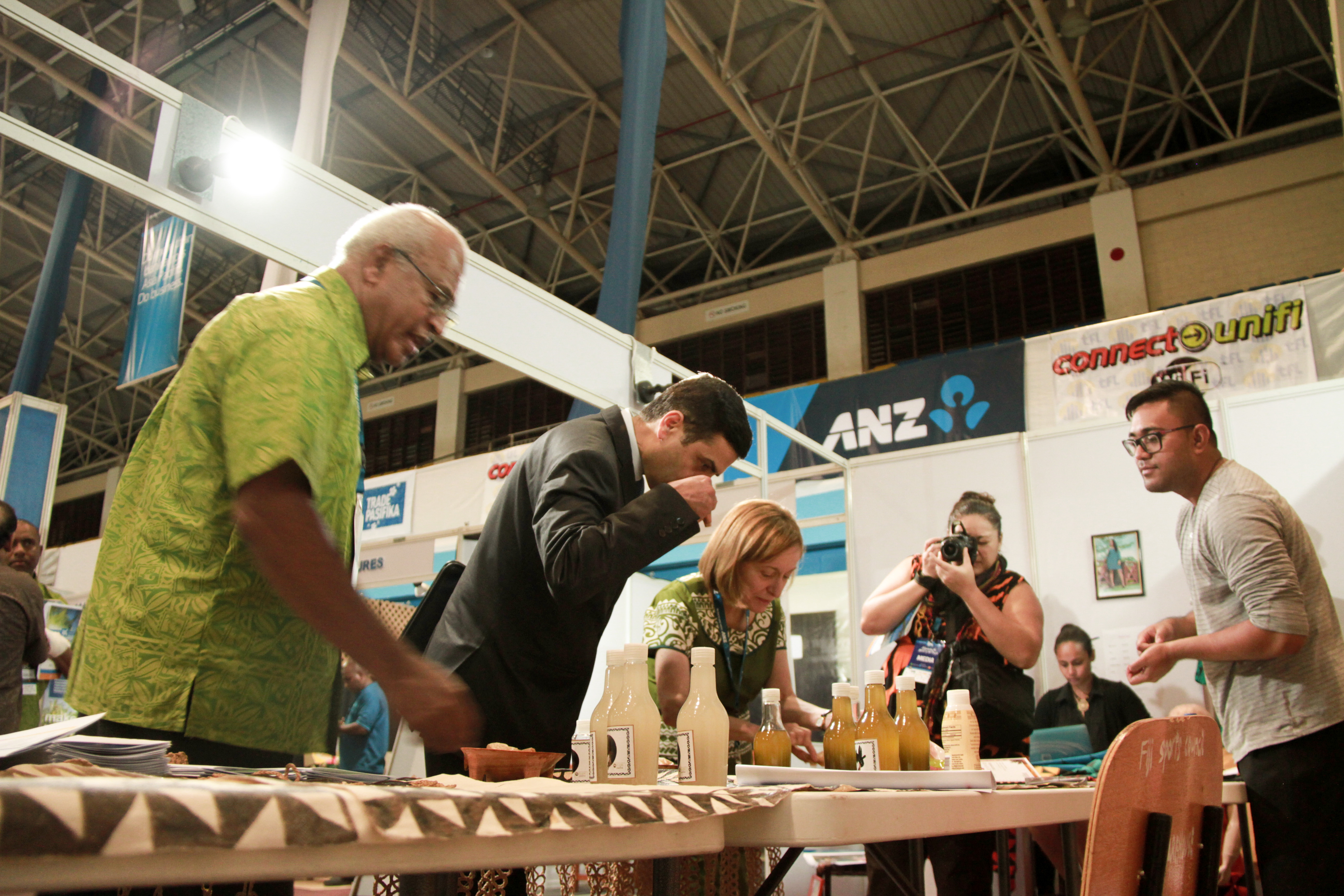 8
Training Needs of Businesses
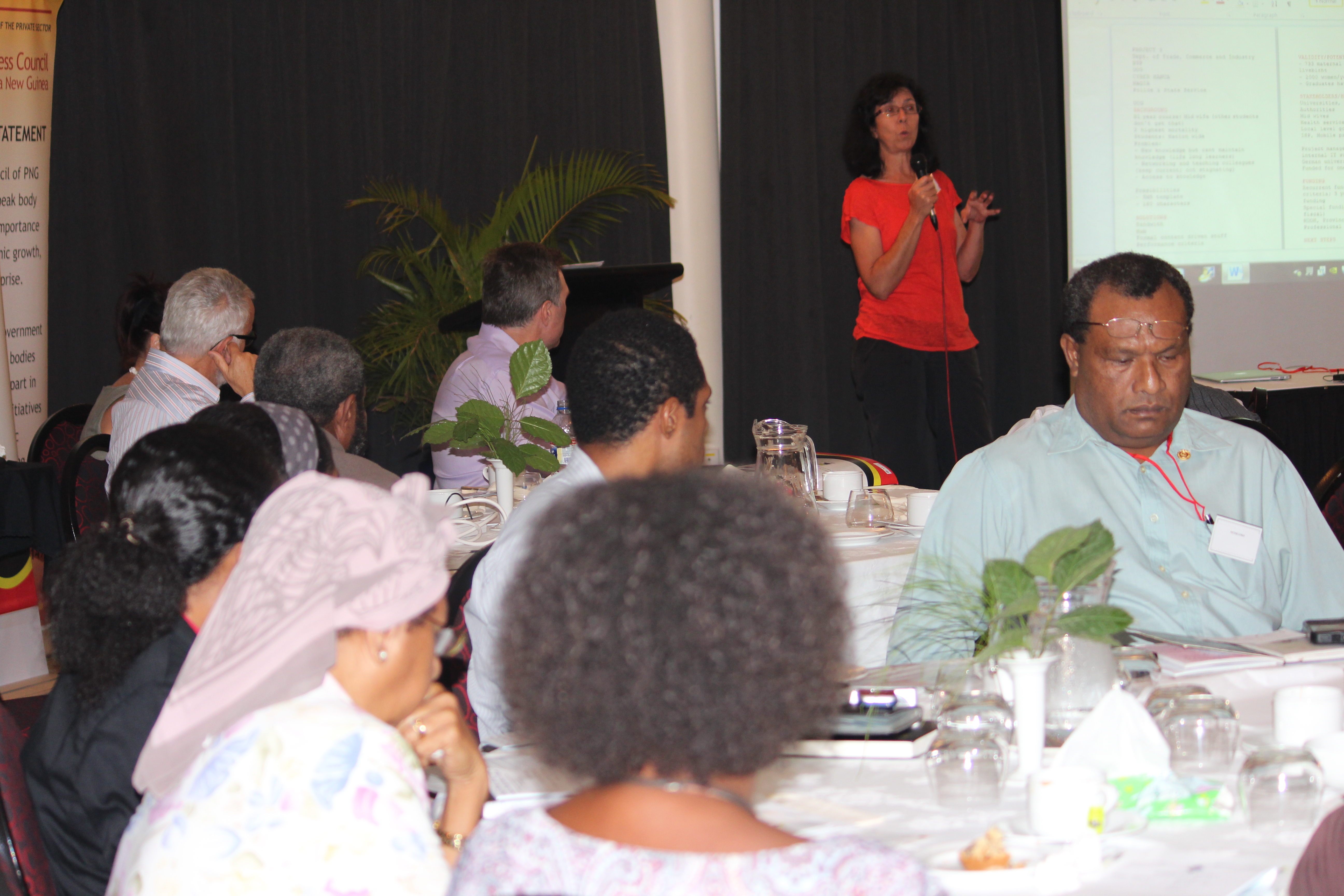 9
Organisations Working With NPSOs to Provide Training
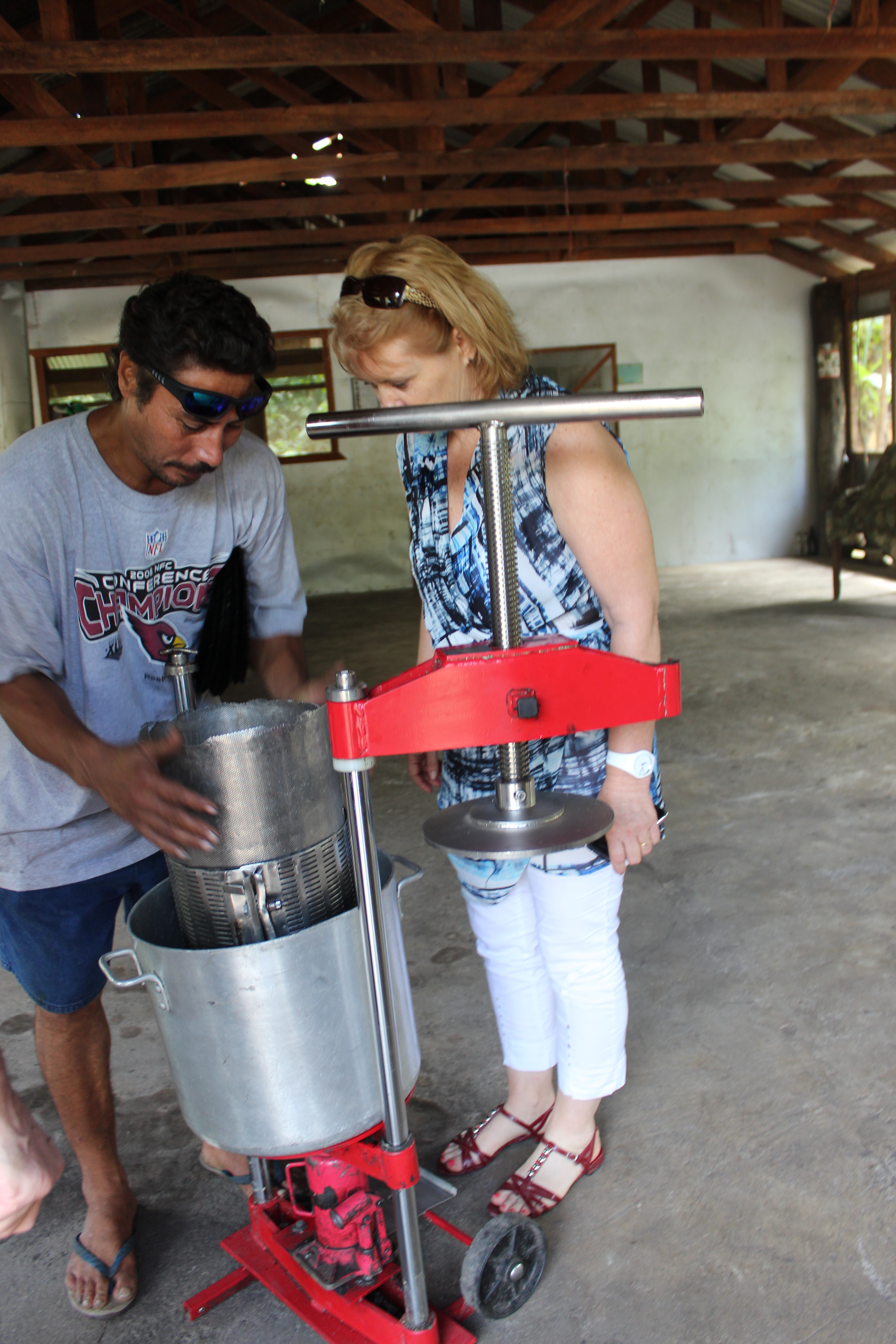 Budget for Local Training
Budget for Overseas Training
11
Summary
Need for  good staffing  - Possibility of engaging  AVI to provide technical staff

Huge Skills gaps in many areas - need for organization strengthening to effectively engage in public and private dialogue, policy advocacy and consultation

Great need for technical assistance especially in the areas of preparing funding proposal.

Need for NPSOs to know the demand and areas of training of their members

Conducting surveys can help the NPSOs to support funding proposal
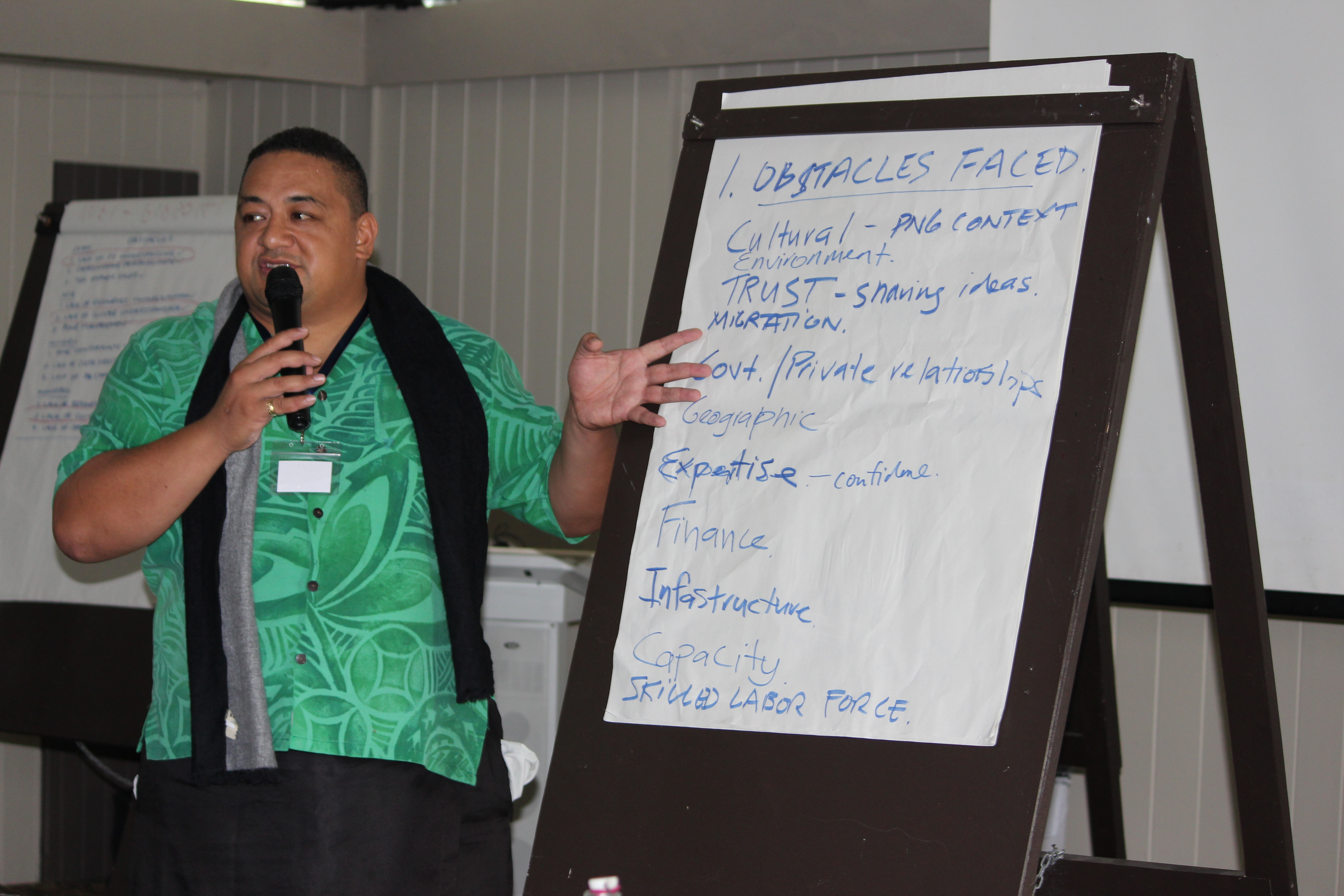 12
End of the Presentation
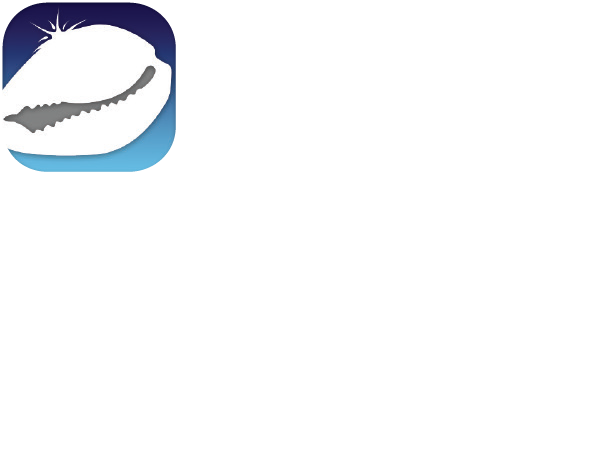